Welcome to our
English class
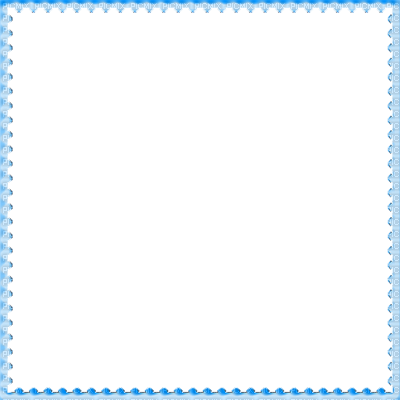 Presented by:
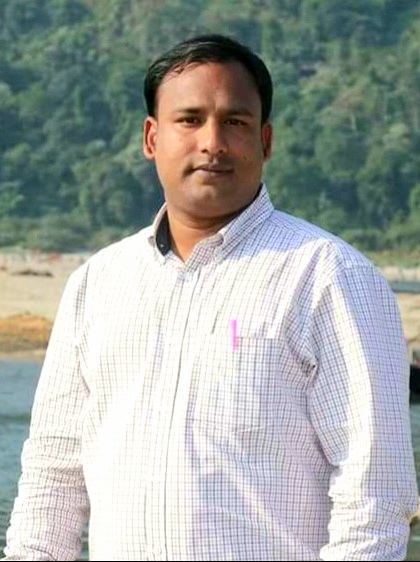 MD.AZIZUR RAHMAN
Assistant  Teacher
Kandigoan Govt. Primary School. 
Kamalgonj,Moulvibazar .
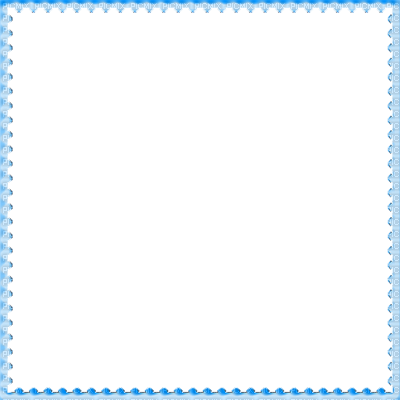 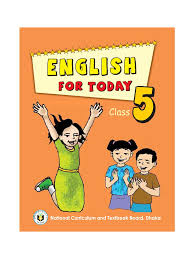 Class: Five
Subject: English
Unit: 11 
Today`s Lesson: Lessons: 4-5
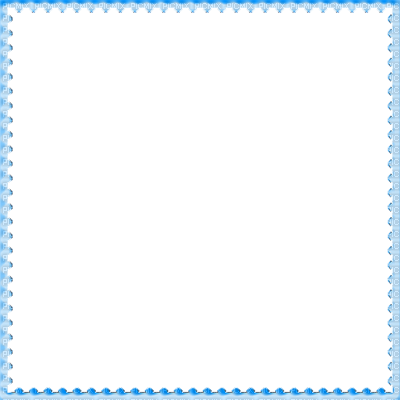 Learning Outcome
Students will be able to -
Listening:
4.2.1 understand and enjoy simple stories.
Speaking:
1.1.1 say words, phrases and sentences with proper sounds and stress.
Reading: 
1.5.1 read words, phrases and sentences in the text with proper pronunciation, stress and intonation .
What do you see in the picture?
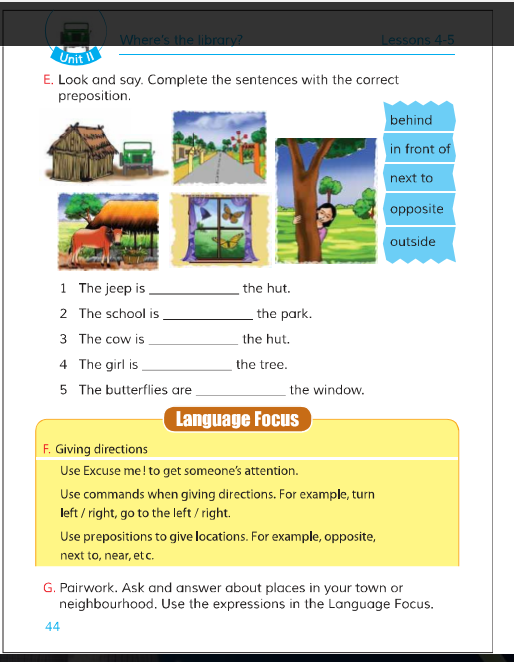 Behind is a preposition
A girl is behind the tree.
behind
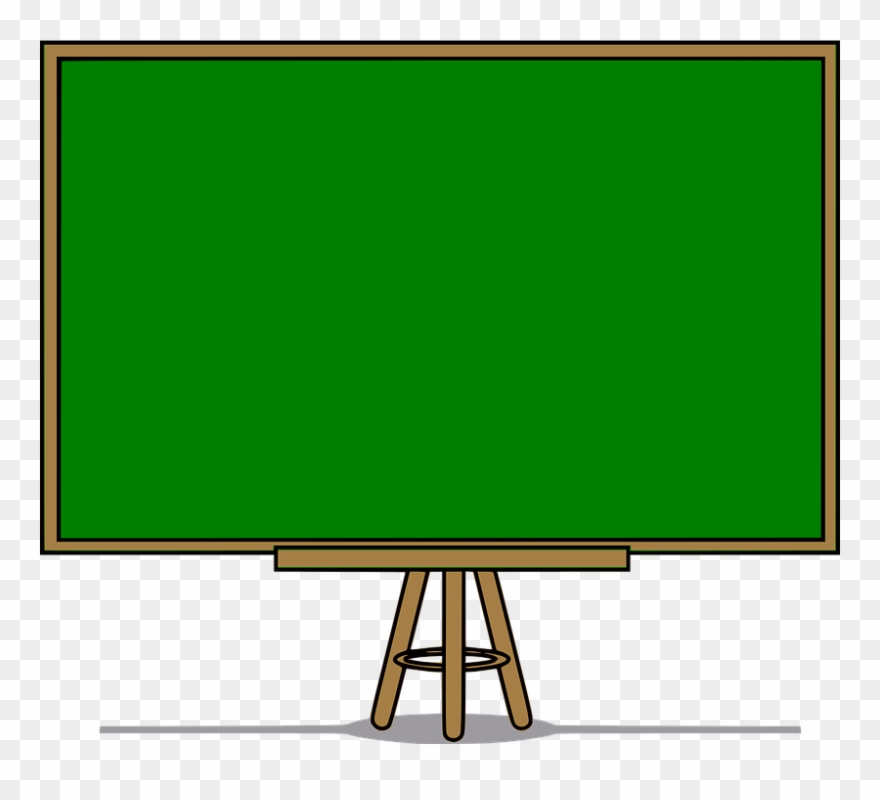 Lesson  declaration
‘Where’s the library’
U:11, L: 4-5
Page: 44
What is preposition?
pre = পূর্বে , position = অবস্থান 
অর্থাৎ Preposition হলো সেই সকল শব্দ বা  word যারা কোন শব্দের পূর্বে বসে পূর্ববর্তী word এবং  Head word এর মধ্যে সম্পর্ক স্থাপন করে।
A preposition is a word used to link nouns, pronouns, or phrases to other words within a sentence.
Let`s know the meaning of some preposition
In front of
Behind
পিছনে
সামনে
Let`s know the meaning of some preoposition
Outside
Next to
পাশে
বাহিরে
Let`s know the meaning of some preoposition
Opposite
After
পরে
বিপরীত
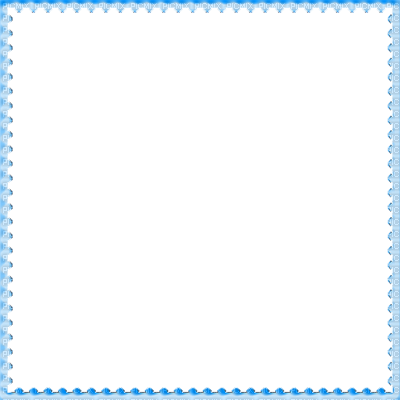 Open your book at page 44
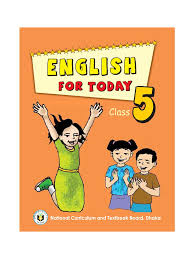 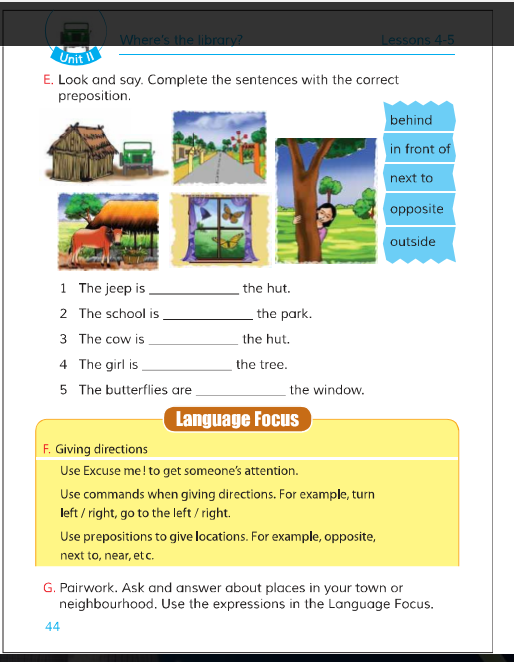 I W
Try to answer the questions
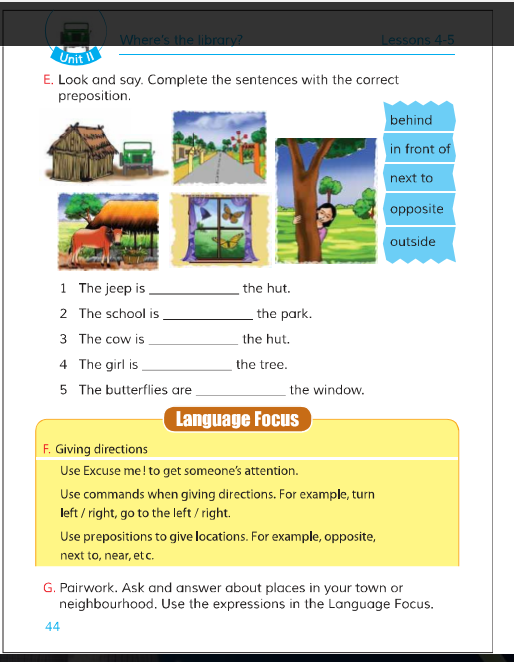 behind
in front of
next to
opposite
outside
Let’s see some places of preposition
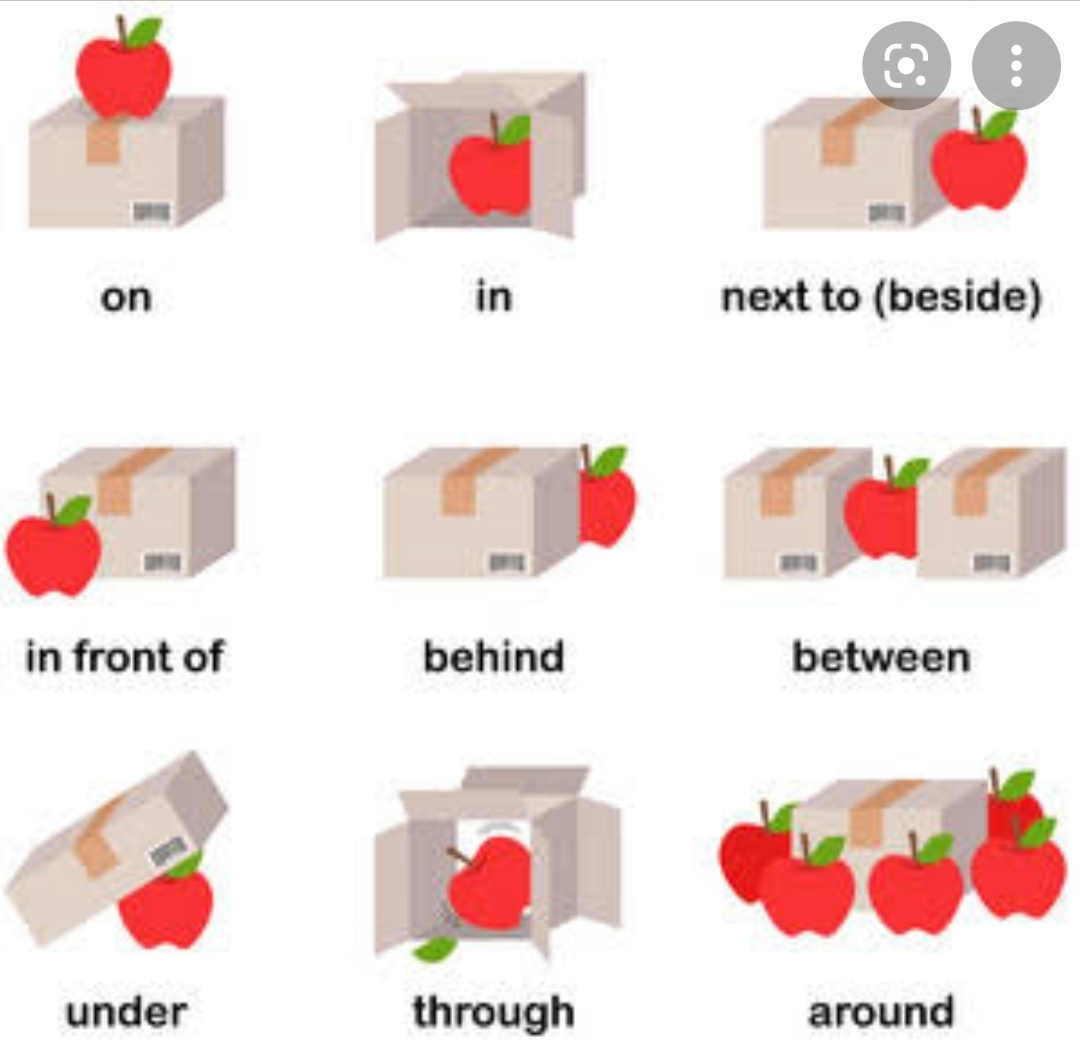 G W
Let’s try to answer
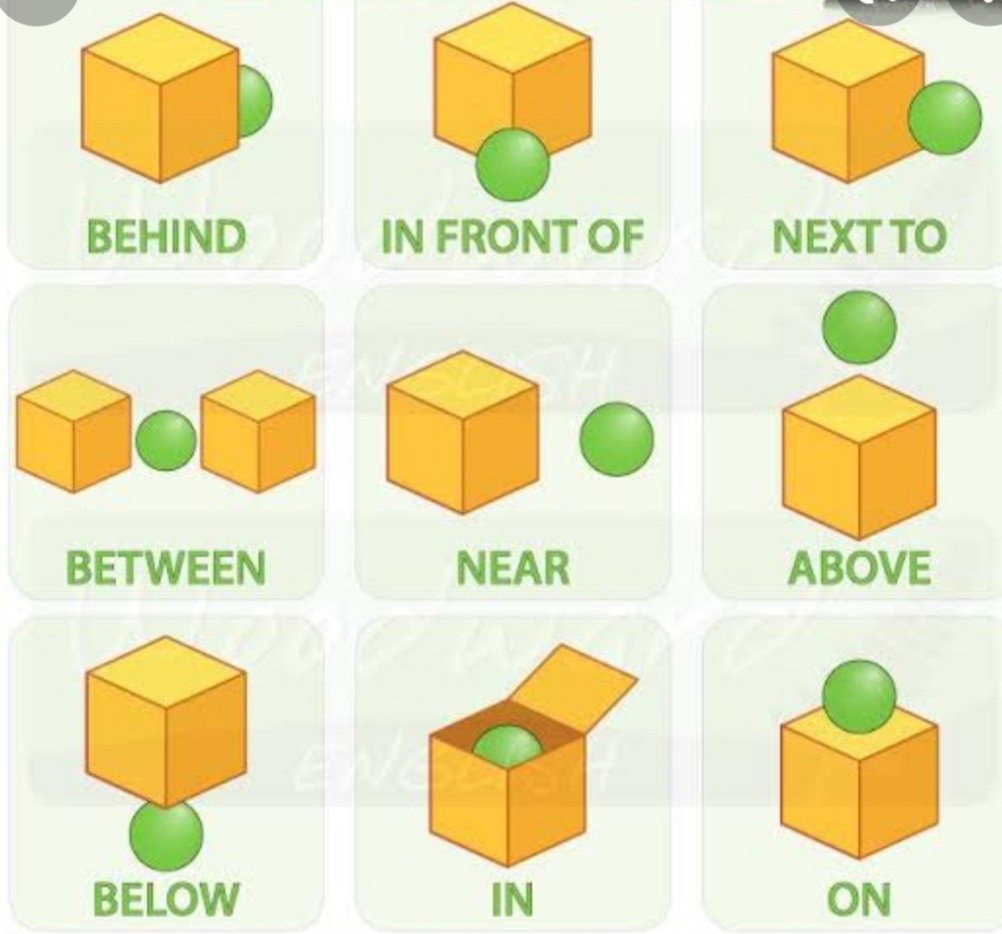 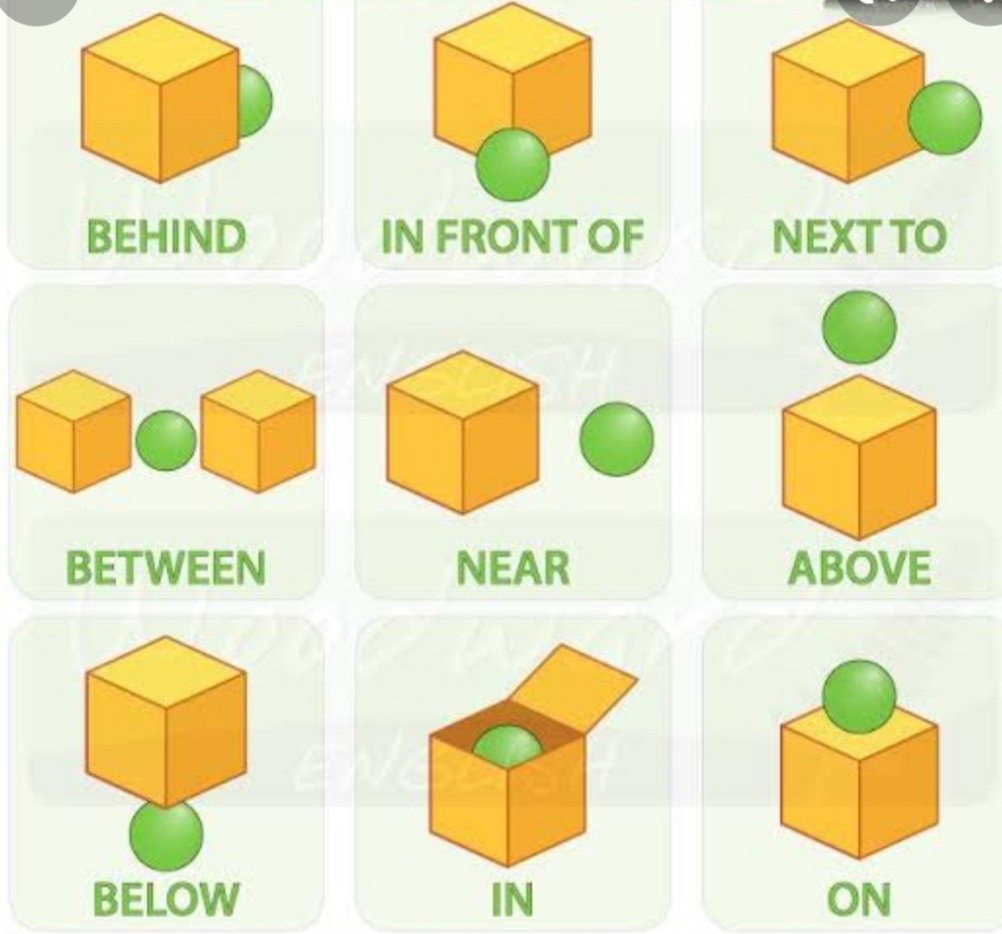 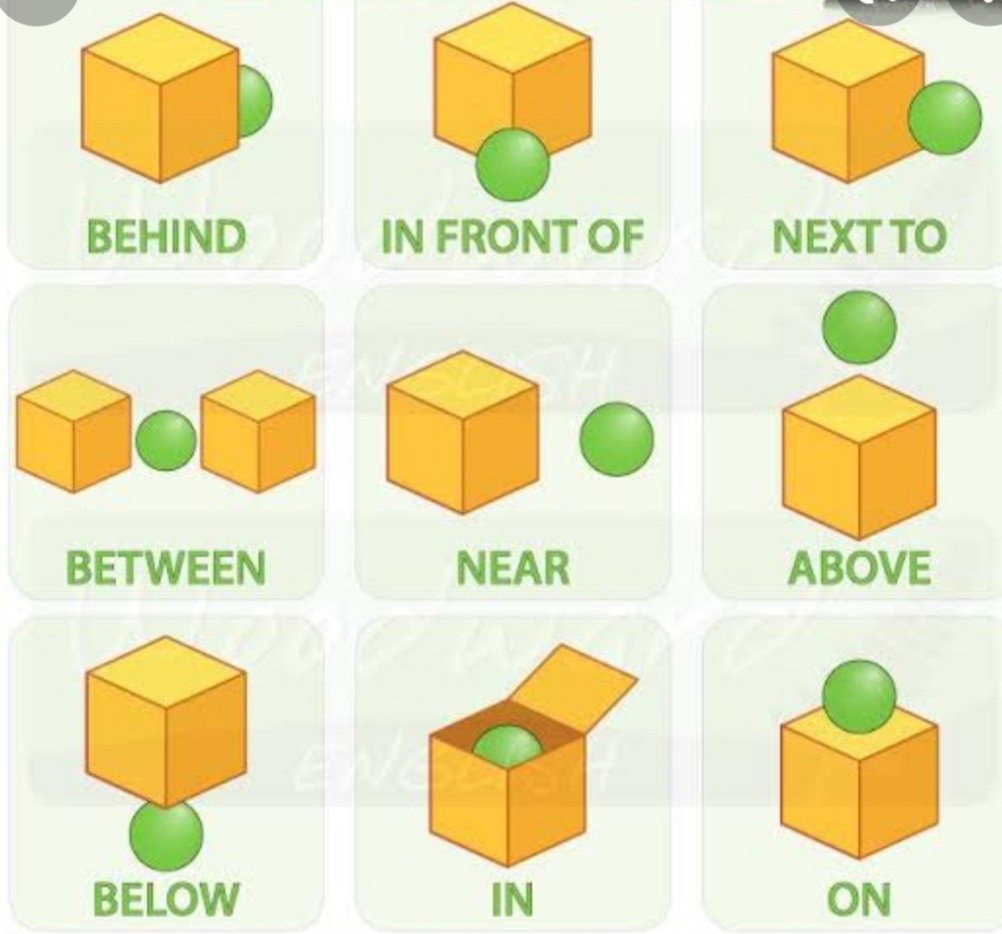 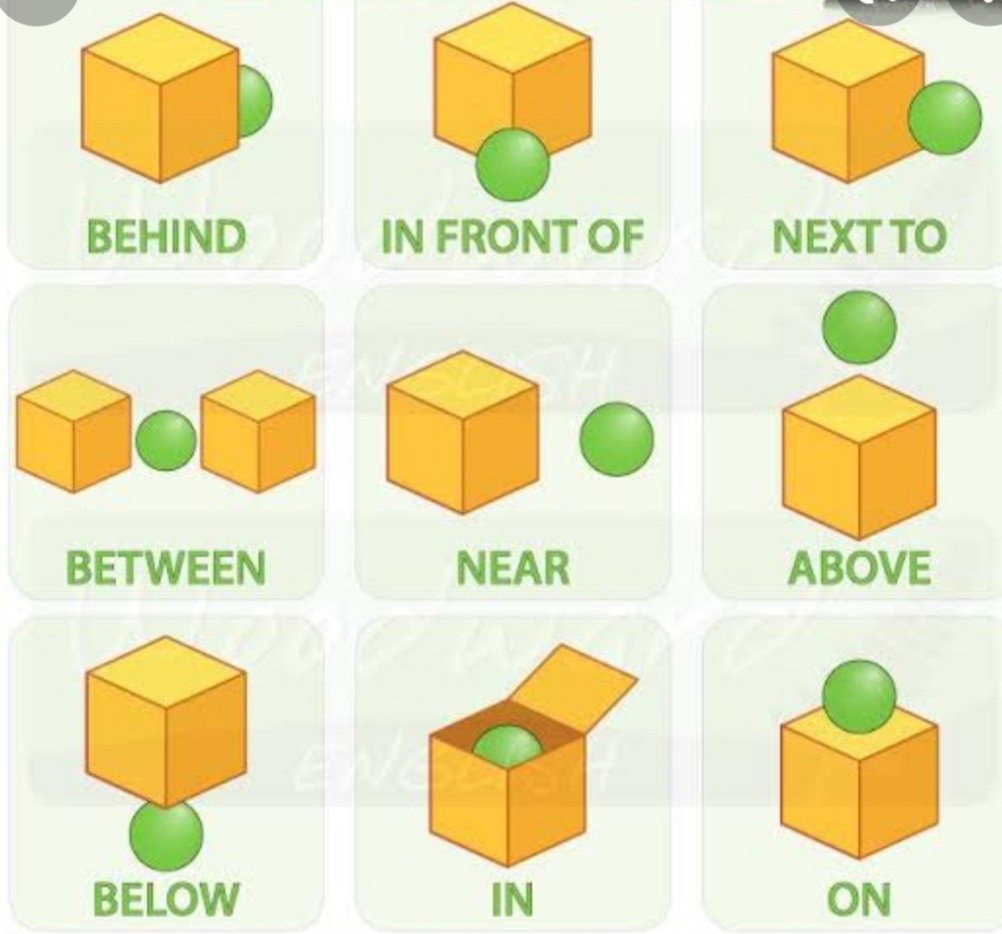 Behind
In front of
Next to
Above
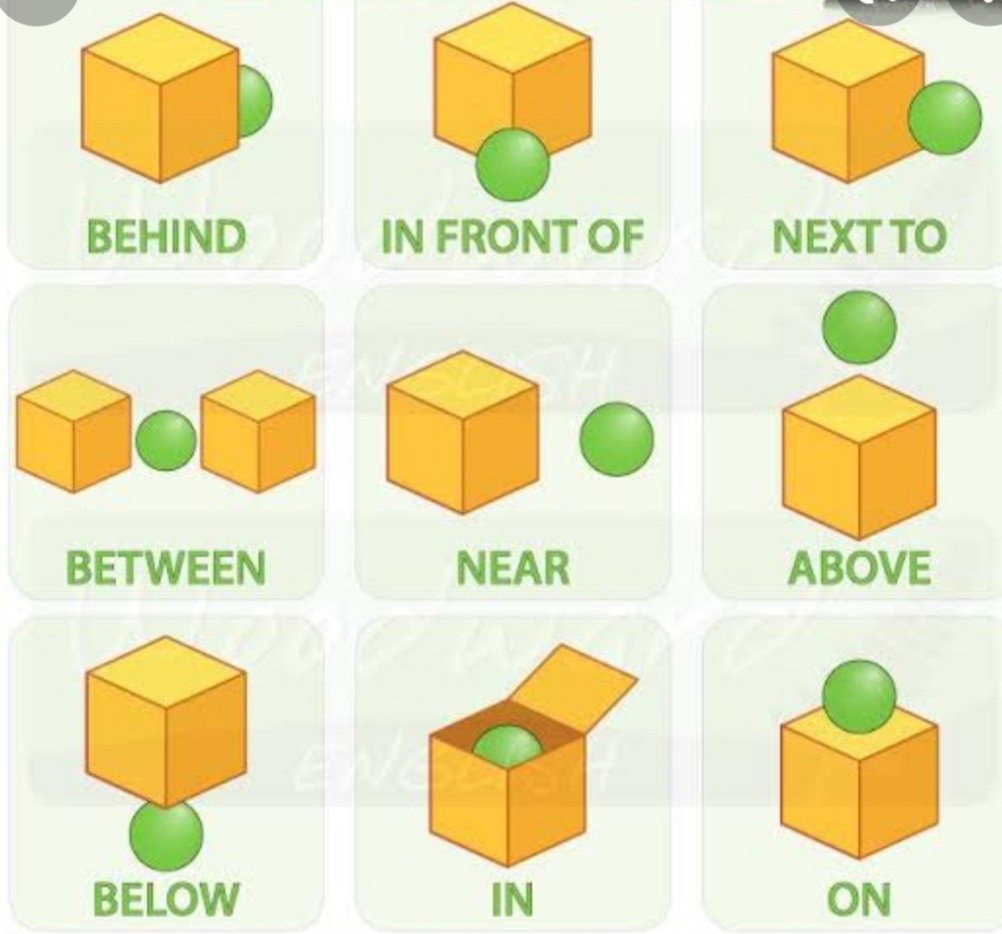 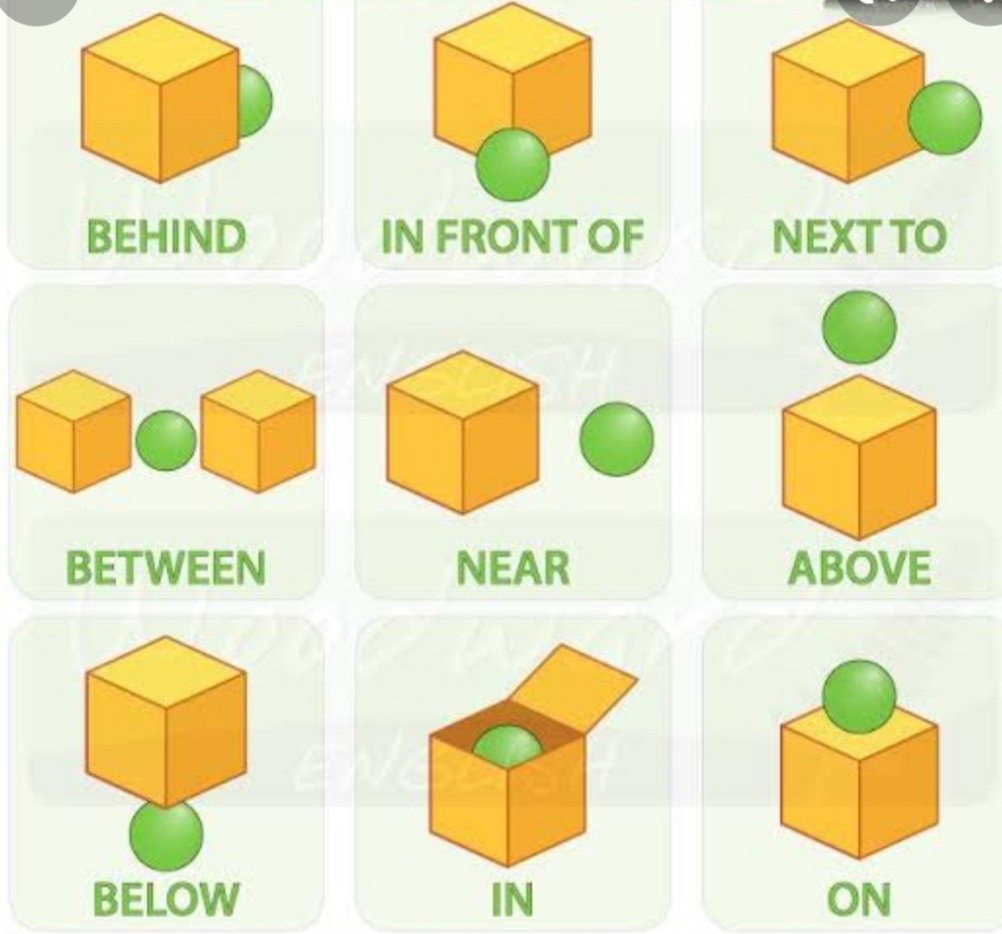 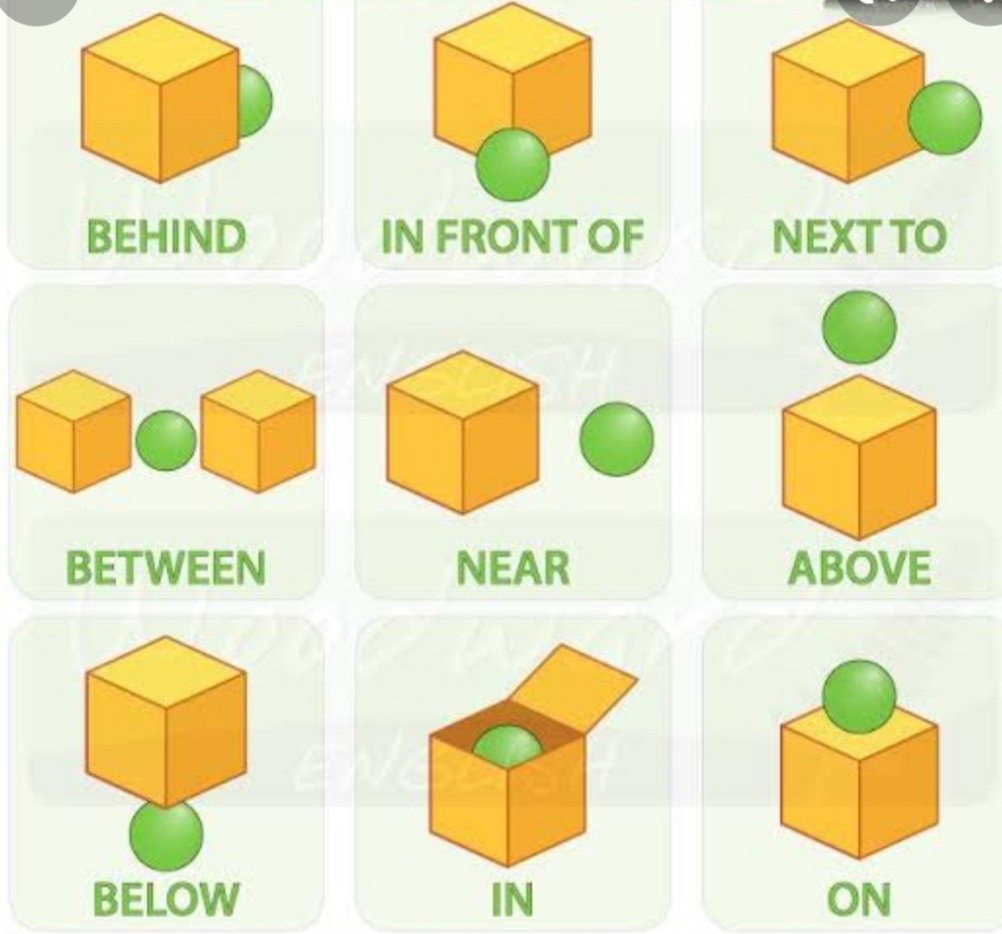 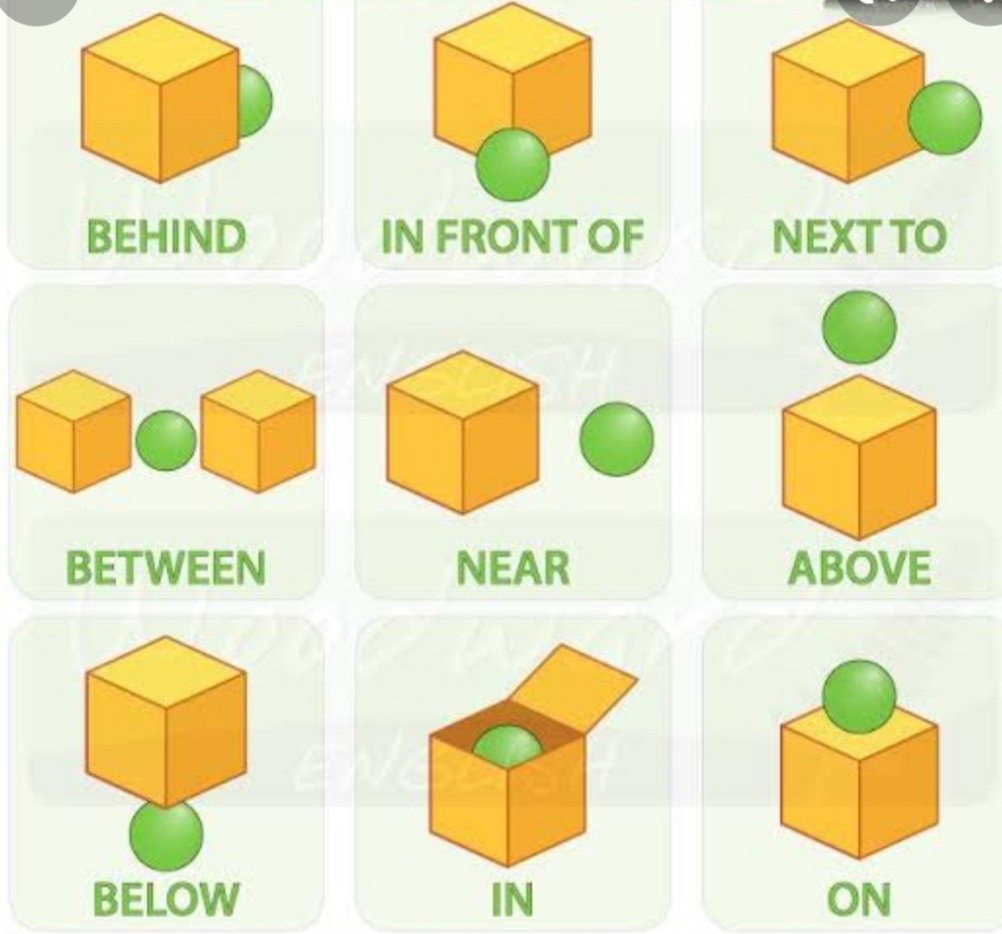 Between
Below
In
On
Let’s practise again
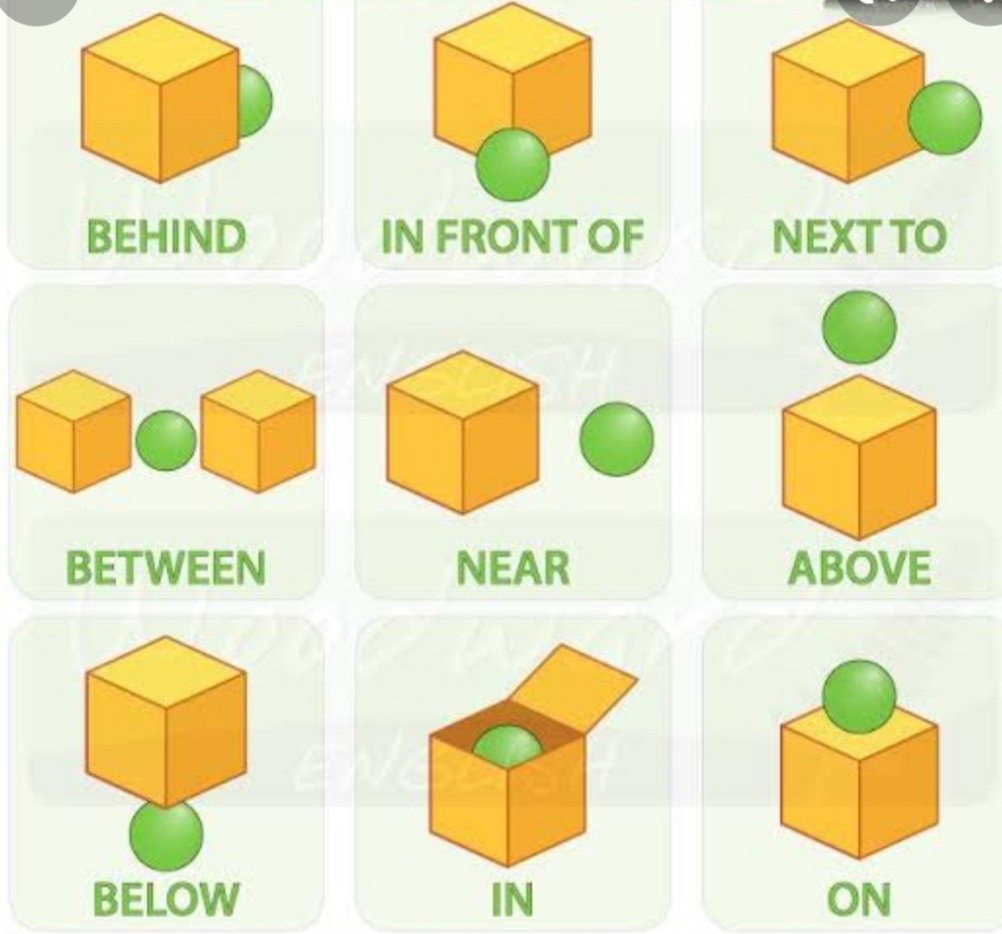 Evaluation
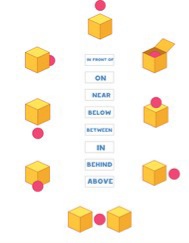 Above
8
Behind
In
7
1
Write the
Appropriate
preposition
Below
On
2
6
Near
In front of
5
3
Between
4
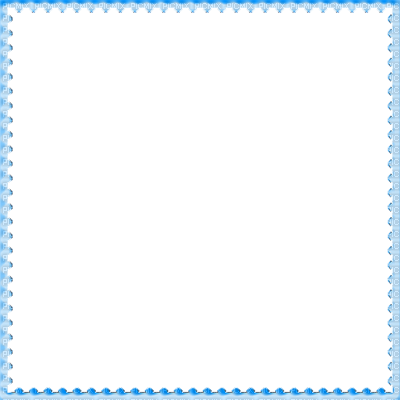 One day one word
উপরে
Above
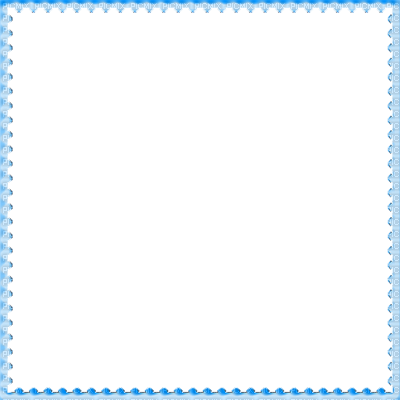 Home work
Write at least 10 sentences
using preposition
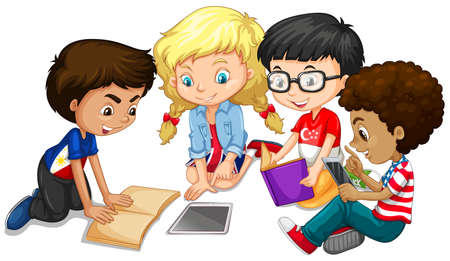 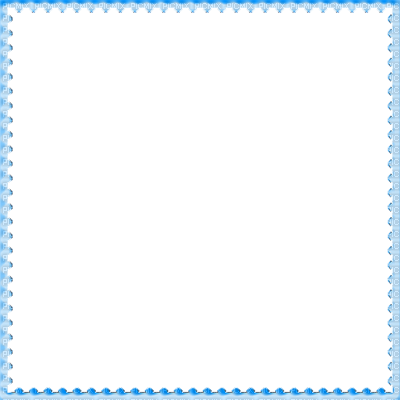 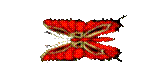 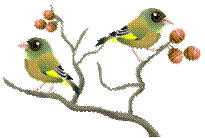 Thanks to all.
See you in the next class